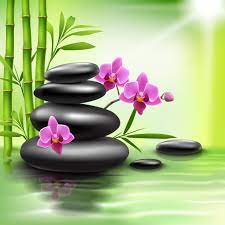 CHÀO MỪNG QUÝ THẦY CÔ ĐẾN DỰGIỜ
MÔN: KHTN 7
Từ các đại lượng v,s,t. Em hãy nhớ lại và nêu công thức dùng để giải các bài tập về chuyển động đều trong môn Toán lớp 5?
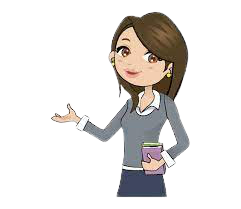 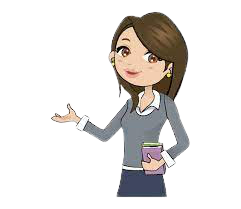 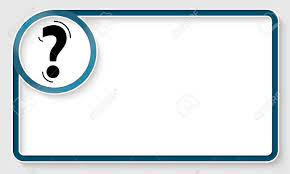 Thương số s/t đặc trưng cho sự nhanh hay chậm của chuyển động vì thương số cho biết quãng đường mà vật đi được trong một đơn vị thời gian. được gọi là tốc độ chuyển động, gọi tắt là tốc độ.
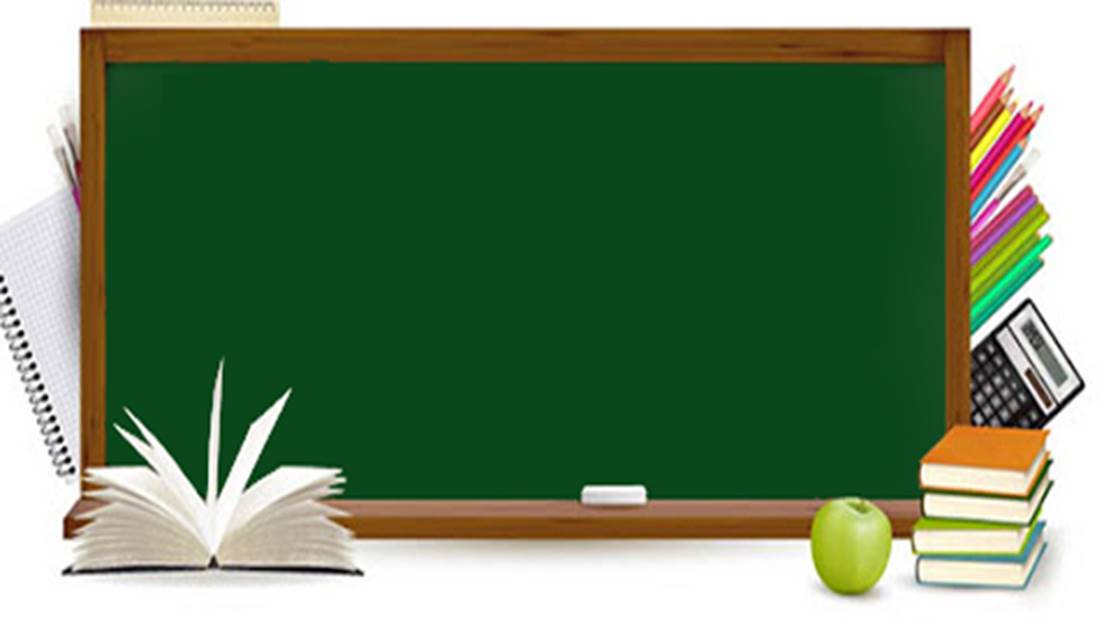 BÀI 8: TỐC ĐỘ CHUYỂN ĐỘNG
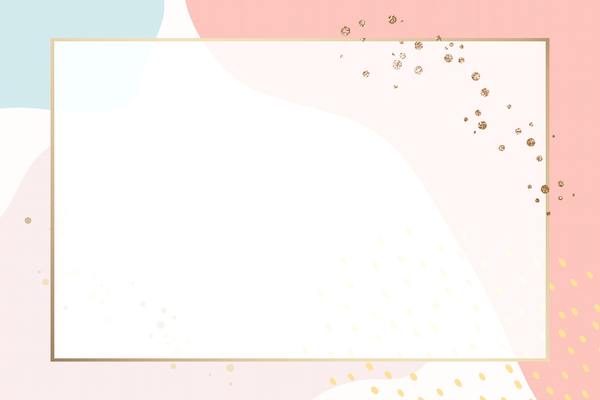 I. Khái niệm tốc độ
PHIẾU HỌC TẬP SỐ 1
KẾT QUẢ
Dựa vào quãng đường đi trong 1 giây hãy cho biết bạn nào đi nhanh hơn? Vì sao?
Bạn Mạnh đi nhanh hơn bạn An và Hoàng. Vì trong 1 giây bạn Mạnh đi quãng đường dài hơn so với bạn An và Hoàng (15m > 13,33m >  3,33m).
PHIẾU HỌC TẬP SỐ 1
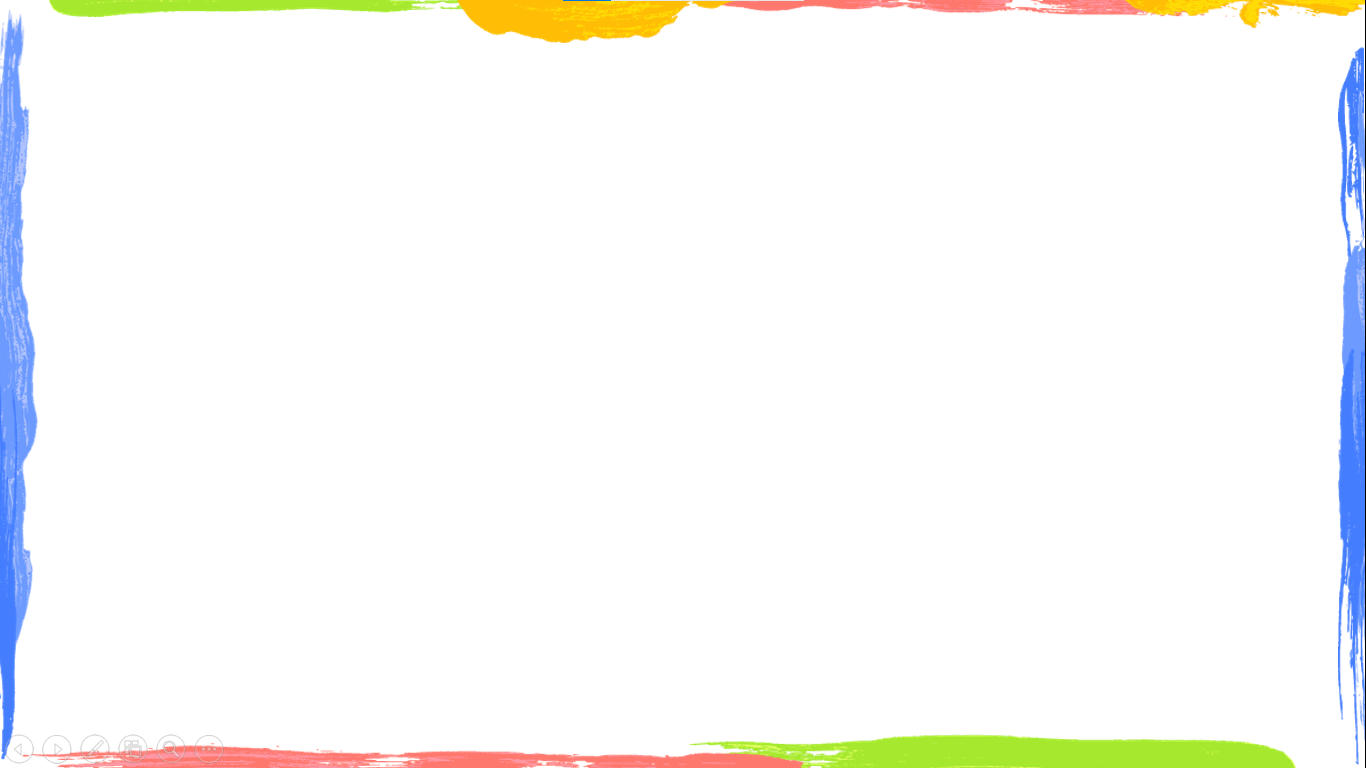 KẾT QUẢ
Dựa vào thời gian đi quãng đường 1 mét hãy cho biết bạn nào đi nhanh hơn? Vì sao?
Bạn Mạnh đi nhanh hơn bạn An và Hoàng. Vì để đi hết quãng đường 1 mét bạn Mạnh cần thời gian đi ngắn hơn so với bạn An và Hoàng (0,067s <  0,075s < 0,3s).
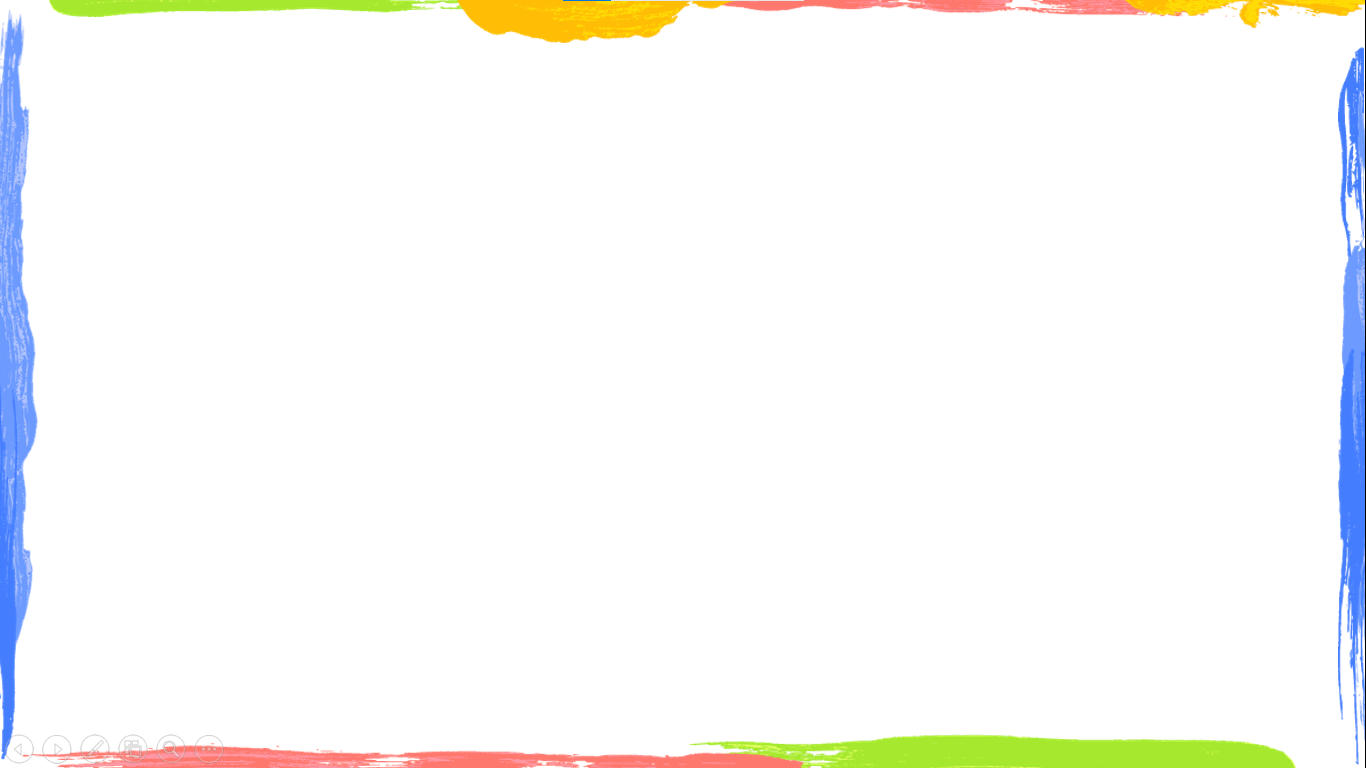 PHIẾU HỌC TẬP SỐ 1
Hai cách xác định sự nhanh, chậm của chuyển động:
Cách 1
Cách 2
So sánh thời gian để đi cùng một quãng đường. Chuyển động nào có thời gian đi ngắn hơn, chuyển động đó nhanh hơn.
So sánh quãng đường đi được trong cùng một khoảng thời gian. Chuyển động nào có quãng đường đi được dài hơn, chuyển động đó nhanh hơn.
Ví dụ
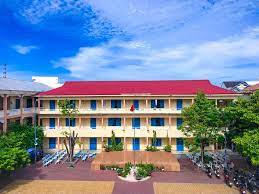 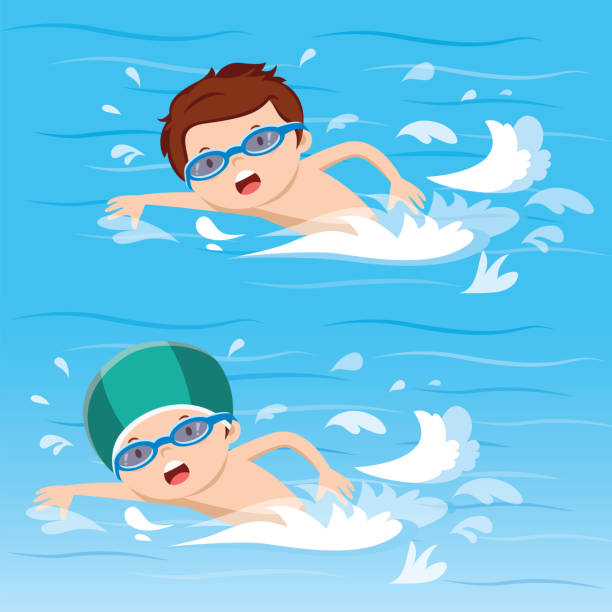 Ví dụ
20 phút
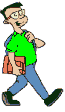 30 m
Em
Em
Anh
Trong 1 phút
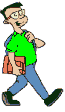 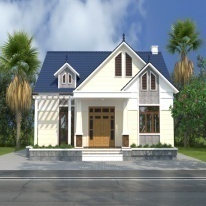 50 m
Anh
15 phút
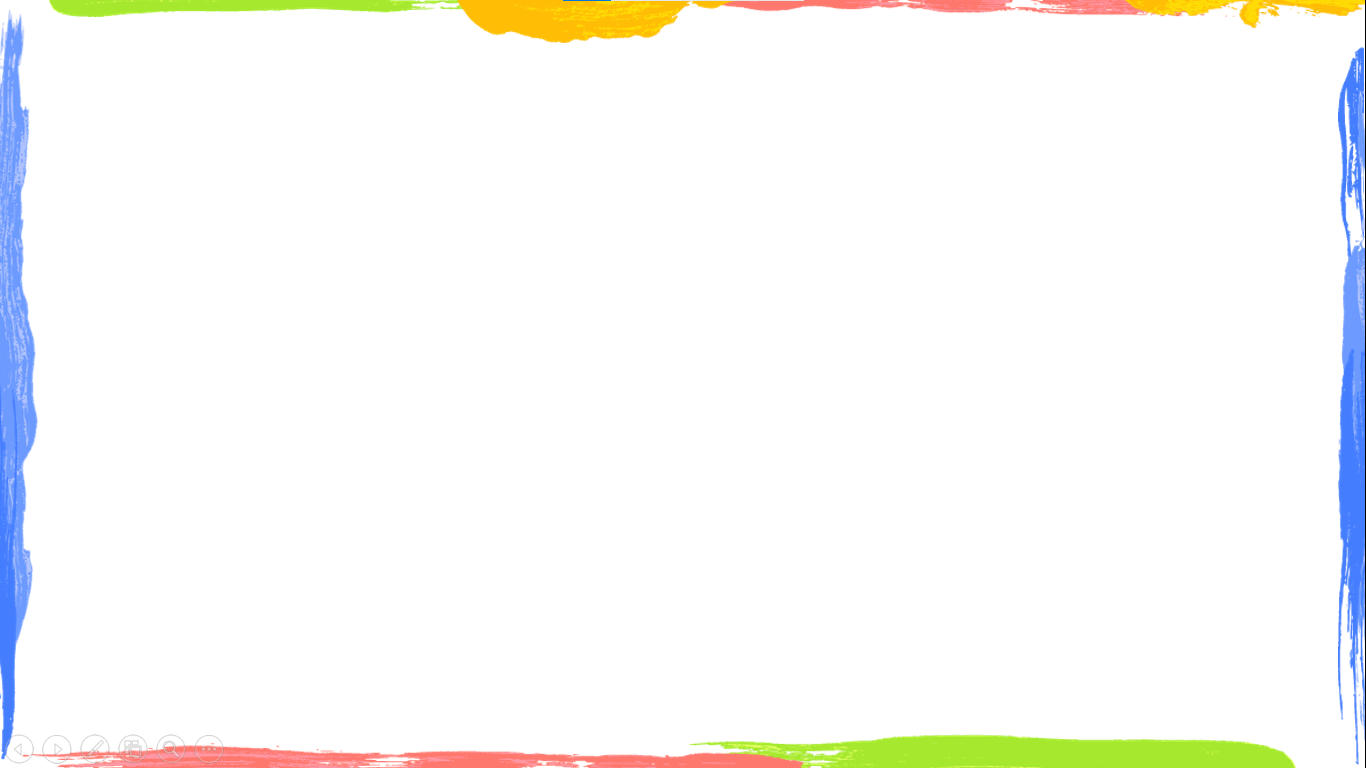 Tìm công thức tính tốc độ qua quãng đường đi được và thời gian để đi quãng đường đó?
s = v.t
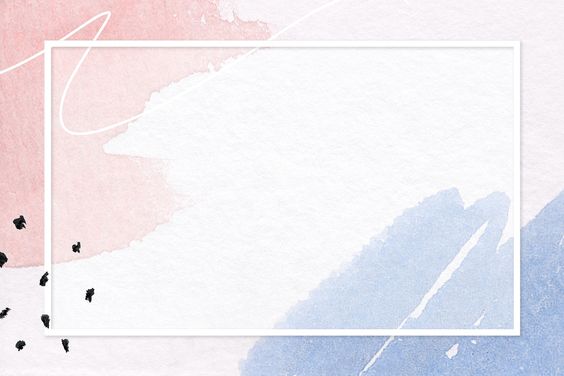 II. Đơn vị đo tốc độ
PHIẾU HỌC TẬP SỐ 2
KẾT QUẢ
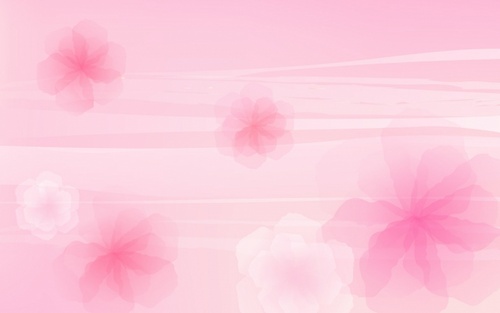 -Trong hệ đo lường chính thức của nước ta, đơn vị đo tốc độ là m/s và km/h.
1 km/h =
=
1m/s= 3,6km/h
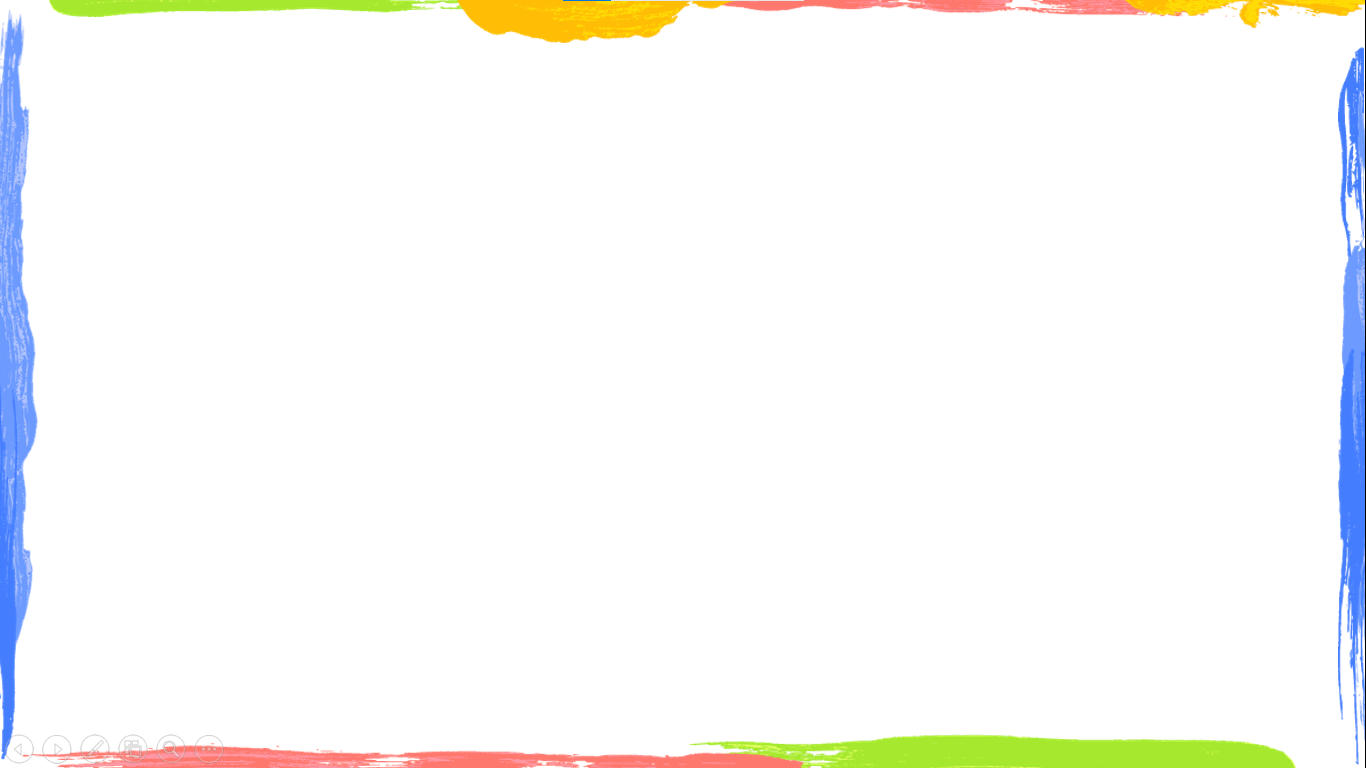 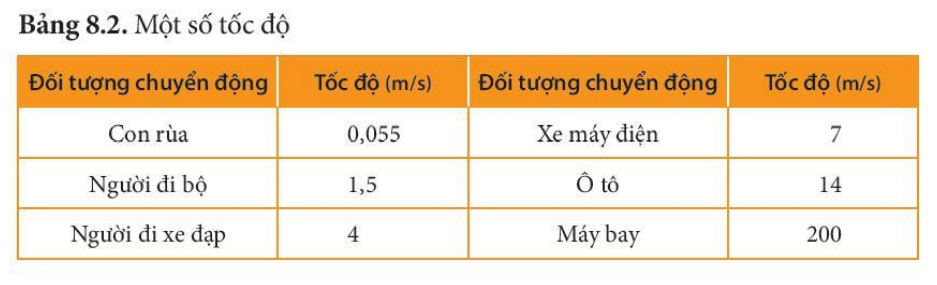 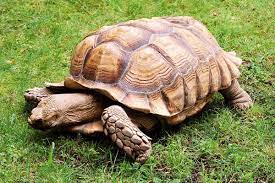 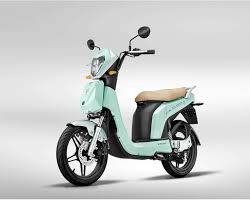 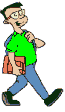 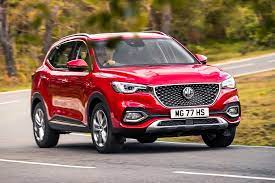 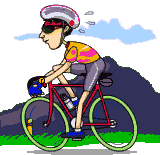 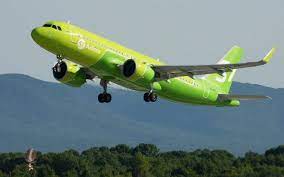 Em có biết?
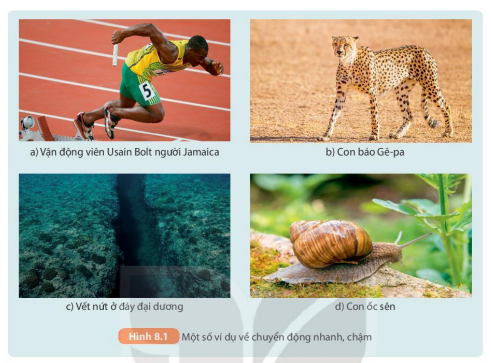 Tối đa tới 120 km/h
Khoảng 37,57km/h
Gần bằng 1.10-8 km/h
5.10-3 km/h
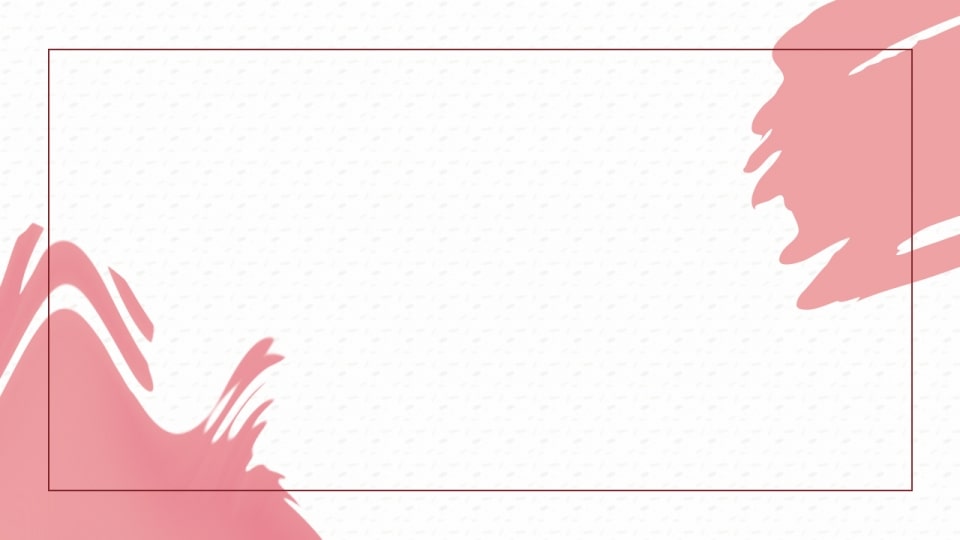 III. BÀI TẬP VẬN DỤNG CÔNG THỨC TÍNH TỐC ĐỘ
1. Bài tập ví dụ:
Một bạn đi từ nhà đến trường bằng xe đạp với tốc độ không đổi, xuất phát từ nhà lúc 6h45 phút, đến trường lúc 7h15 phút.Biết quãng đường từ nhà đến trường dài 5km. Tính tốc độ của bạn đó ra km/h và m/s.
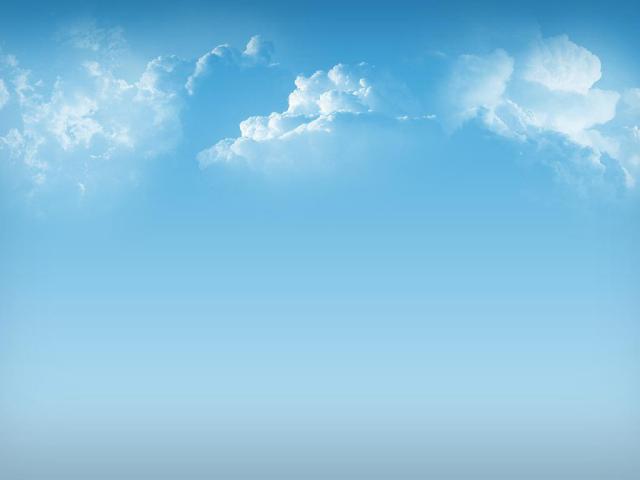 Tóm tắt
s = 5 km
t = 7 h 15 min - 6h 45 min = 0,5h
v = ? km/h. 
v = ? m/s.
Giải
Tốc độ đi xe đạp của bạn đó là:
v= s/t = 5/0,5 = 10(km/h) = 2,8(m/s)
Vậy tốc độ của bạn đó là 10km/h và 0,28m/s
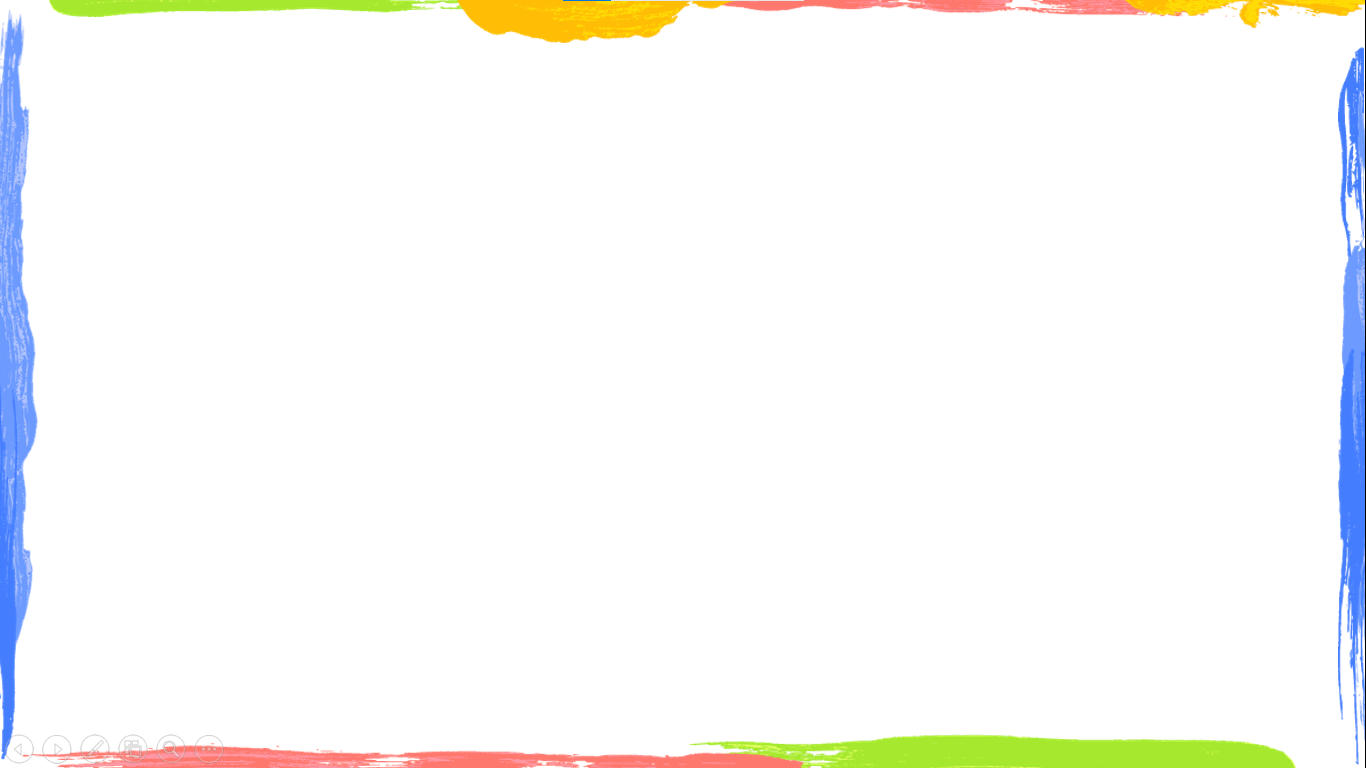 2. Bài tập 1:
Biết nữ vận động viên Việt Nam – Lê Tú Chinh đoạt Huy chương Vàng SEA Games 2019 chạy 100 m hết 11,54 s. Tính tốc độ của vận động viên này.
Giải
Tóm tắt
Tốc độ của vận động viên:
v= s/t = 100/11,54 = 8,7(m/s)
s = 100 m
t = 11,54 s
v = ? m/s
Vậy tốc độ của vận động viên đó là 8,67 m/s
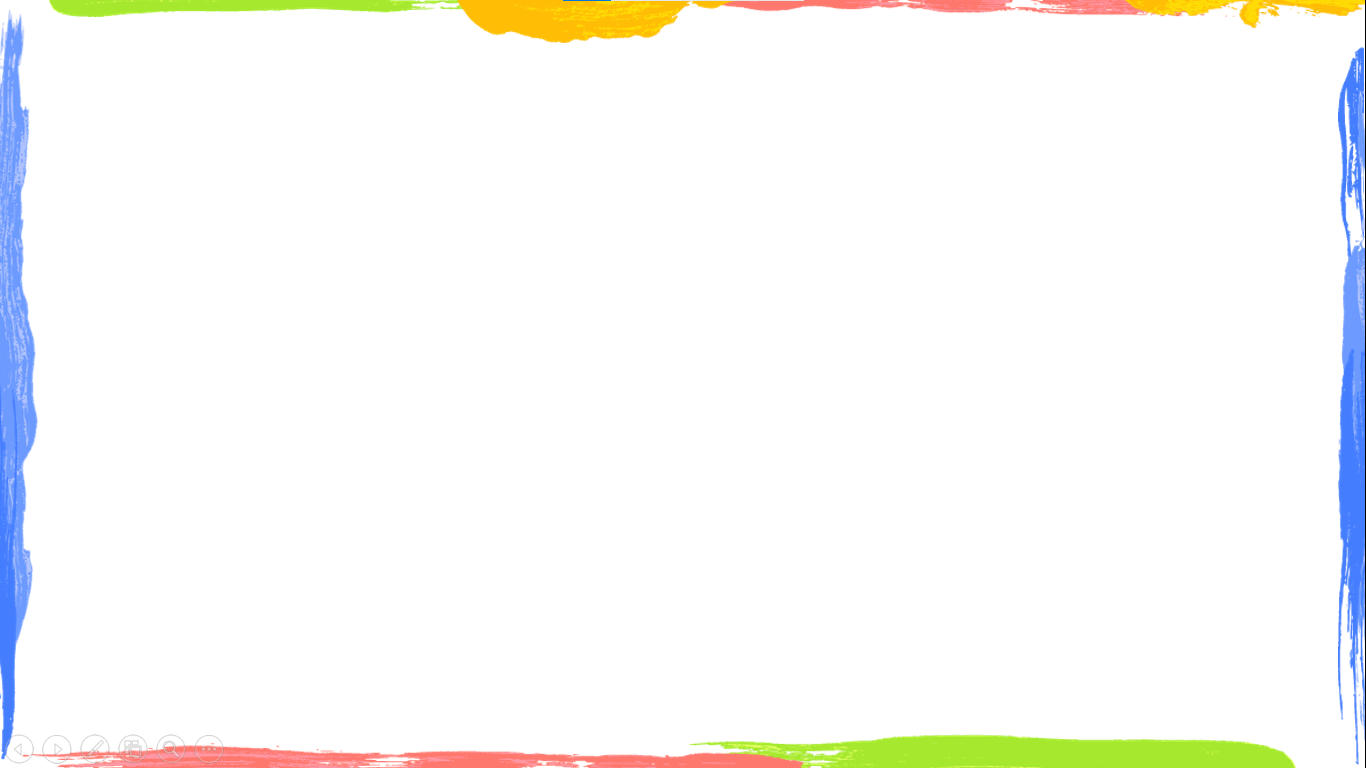 3. Bài tập 2:
Lúc 8 h 30 phút, bạn A đi bộ từ nhà đến siêu thị với tốc độ 4,8km/h. Biết quãng đường từ nhà bạn A đến siêu thị dài 2,4km. Hỏi bạn A đến siêu thị lúc mấy giờ?
Giải
Tóm tắt
Thời gian đi từ nhà đến siêu thị là
T = s/v = 2,4/4,8 = 0,5(h)= 30(min)
Thời điểm đến siêu thị:
8h 30 min + 30 min = 9 h
s = 2,4 km
v = 4,8 km/h
A đến siêu thị lúc mấy giờ?
Vậy bạn A đến siêu thị lúc 9h
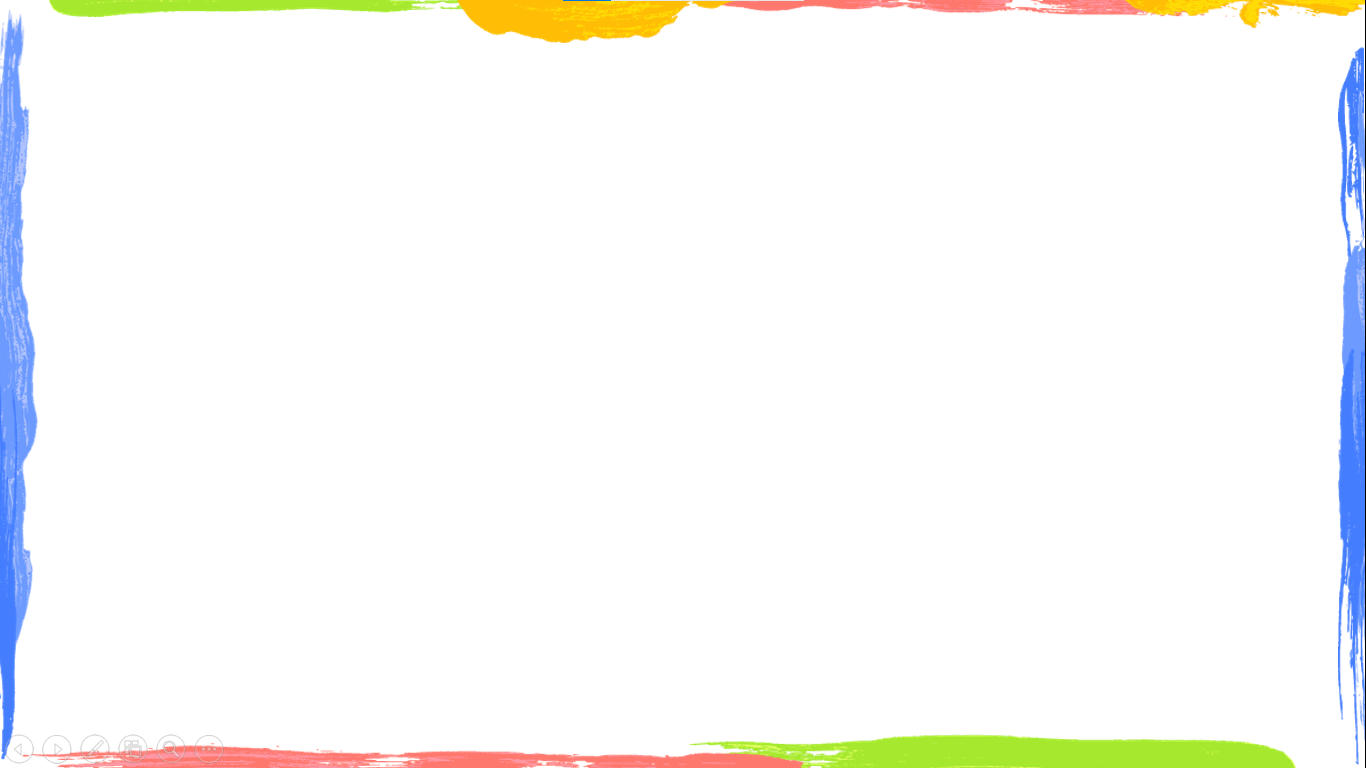 4. Bài tập 3:
Bạn B đi xe đạp từ nhà đến trường với tốc độ 12 km/h hết 20 min.Tính quãng đường từ nhà bạn B đến trường
Tóm tắt
Giải
Vậy quãng đường từ nhà bạn B đến trường là 4 km
IV. LUYỆN TẬP
TRÒ CHƠI TIẾP SỨC
Lập 3 đội, mỗi đội có 5 học sinh. Các thành viên lần lượt làm bài tập 8.1; 8.2; 8.5; 8.6; 8.7. Đội nào làm chính xác và trong thời gian ngắn nhất thì đội đó giành chiến thắng.
8.1.    1 - c;         2 - d;           3 - a;            4 - b.
8.2
8.5. A
8.6. B.
8.7. B.
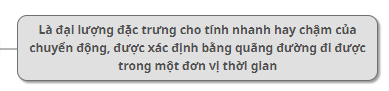 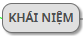 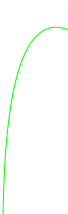 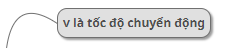 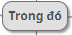 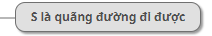 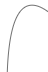 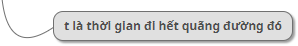 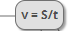 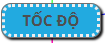 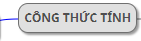 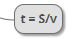 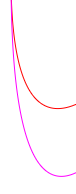 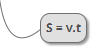 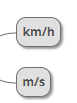 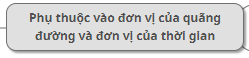 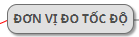 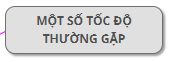 Loài chim chạy nhanh nhất
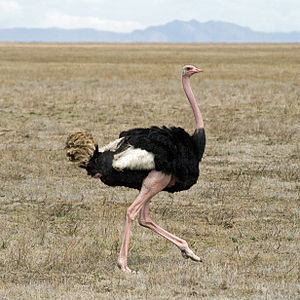 Đà điểu.
Chúng rất khác biệt về hình thể với cổ, chân dài và có thể chạy với tốc độ lên đến 65 km/giờ (40 dặm/giờ)
Loài chim bay nhanh nhất
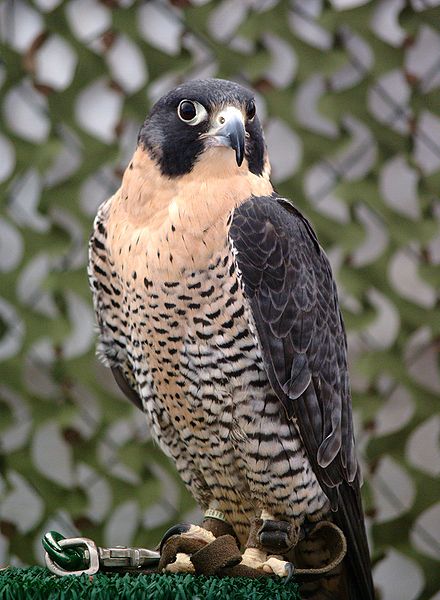 Chim cắt
Với thị lực sắc bén cùng với tốc độ “phóng lao” từ trên không xuống đất với vận tốc 321km/h, khó có con mồi nào có thể sống sót.
VẬN TỐC NHANH NHẤT HIỆN NAY
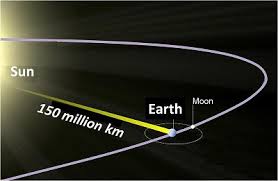 Vận tốc ánh sáng là vận tốc tối đa trong vũ trụ. Trong mọi hệ quy chiếu nó đều có chung một giá trị là 299.792.458 m/s hay 1.079.252.849 km/h (300.000.000 m/s).
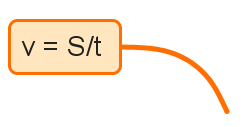 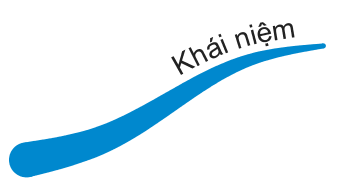 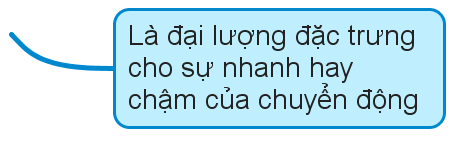 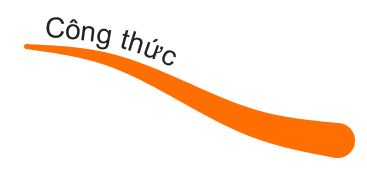 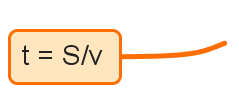 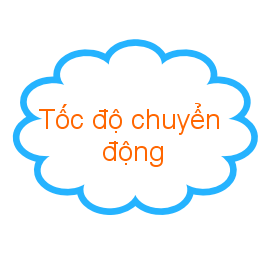 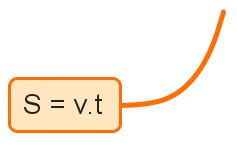 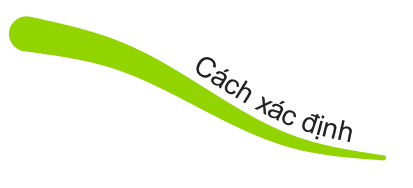 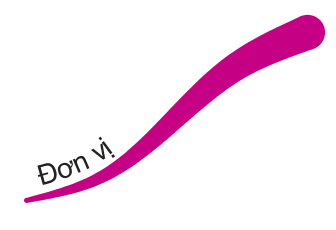 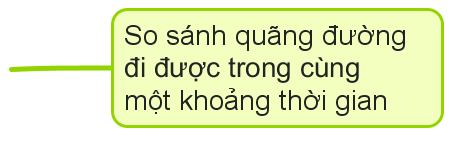 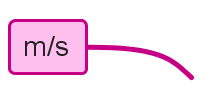 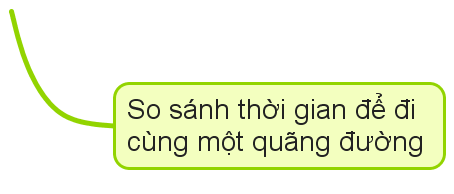 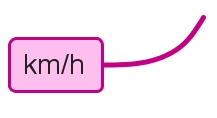 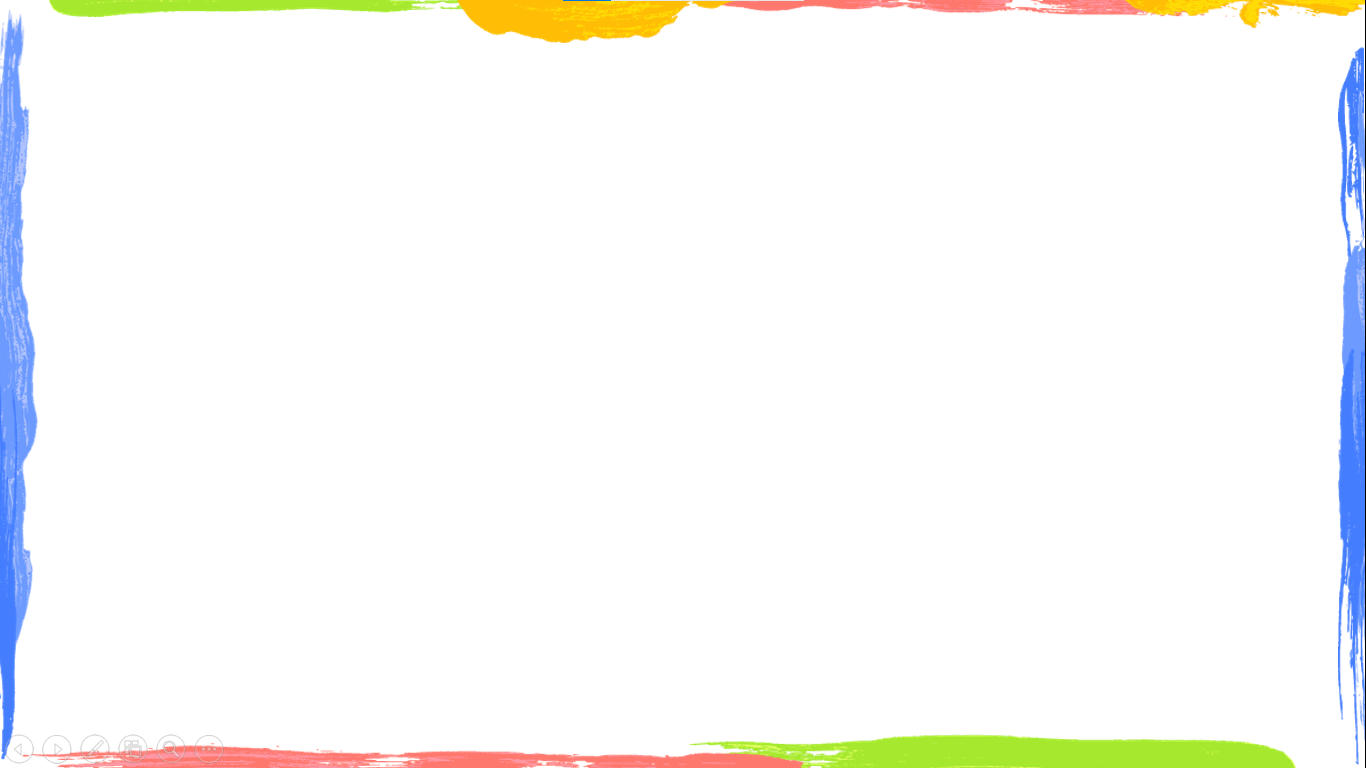 HƯỚNG DẪN VỀ NHÀ
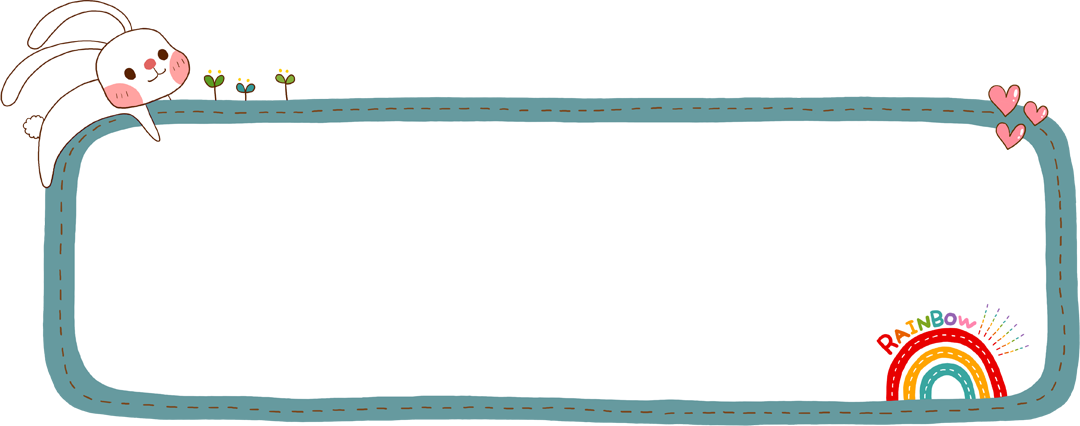 Học và làm bài tập SBT. Đọc trước bài 9.
Hãy xây dựng phương án xác định tốc độ của bản thân khi đi từ nhà đến trường.
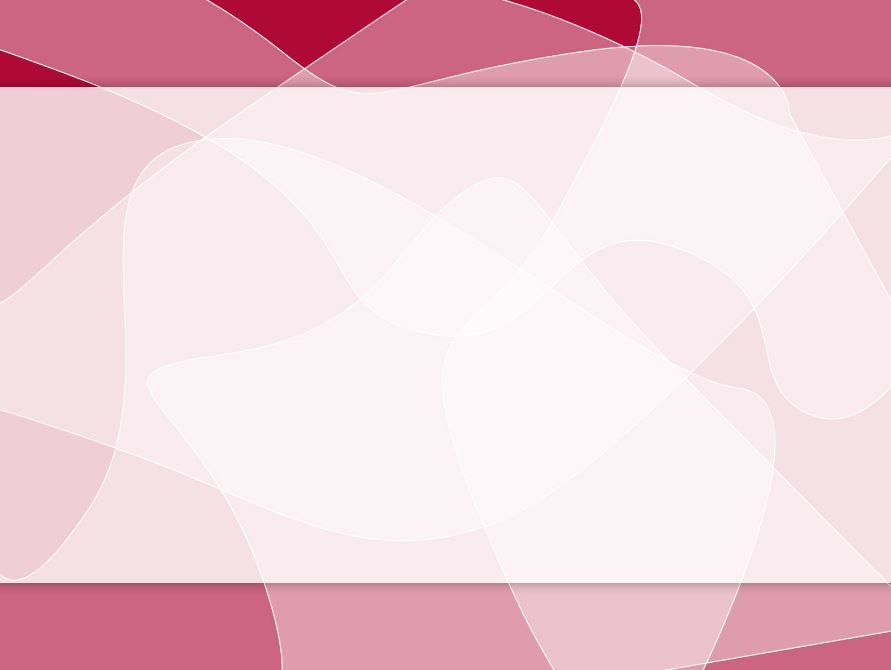 BÀI HỌC KẾT THÚC
CHÚC CÁC EM HỌC TẬP TỐT